ISIR suspense Management:best practices
Spokane Falls Community College
February 23, 2023
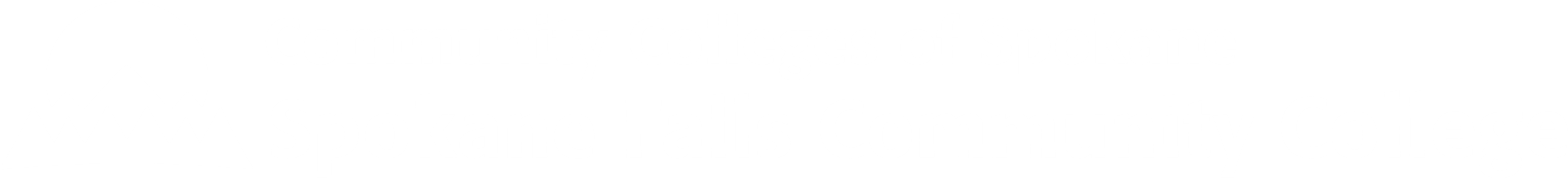 Gathering the report
SFCC saves report ISIR Jobset daily on shared drive- allows multiple staff to access
Go to ISIR jobset 
Based on Jobset will be a PSQUERY output you will select
View log trace
Download CSV file to review
OR Could run via Schedule
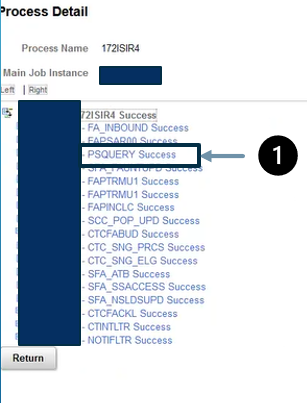 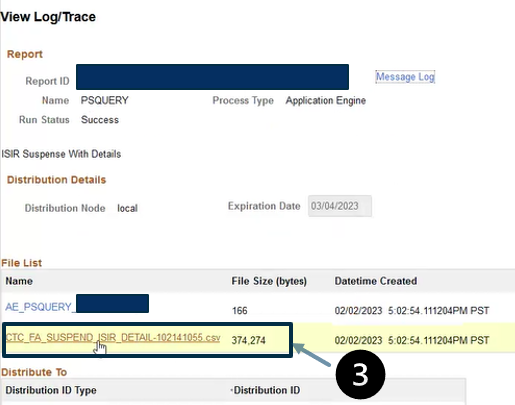 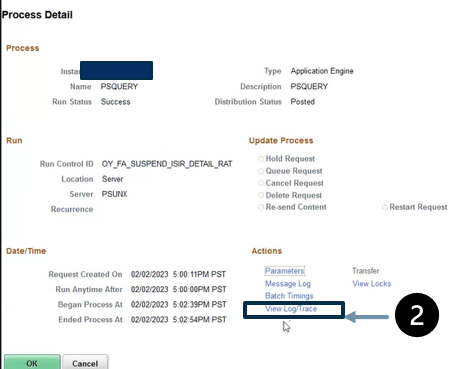 Filtering the report
Hide Unnecessary Columns A-G (SSN Repeated in later column) and AA- AE
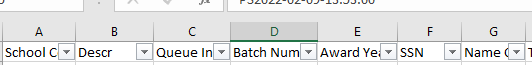 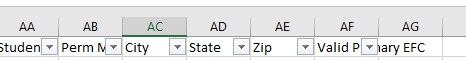 From ID column take out Blanks
Shows all students who have ctcLink record or ID
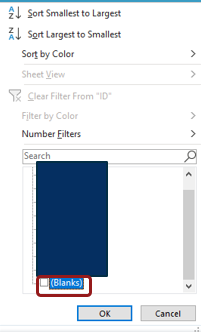 Once we see what we are working with we prioritize based on the time of year….
Review Report Daily
	Peak Times may have multiple processors (new year loaded)
	If worked daily, takes SFCC 15-30 minutes to work entire report
Prioritizing the report and frequency
Match Level 20- Usually missing SSN or need to correct SSN
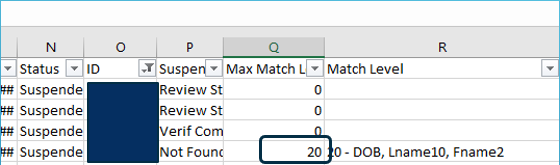 Check to ensure there is a SSN, NAME, and DOB Match
If matched, our FA office updates SSN per our established business process with A/R
Update Via Student Services Center or Add/Update Person if correcting SSN
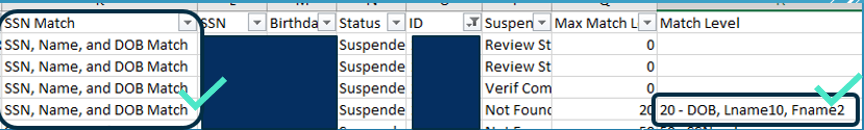 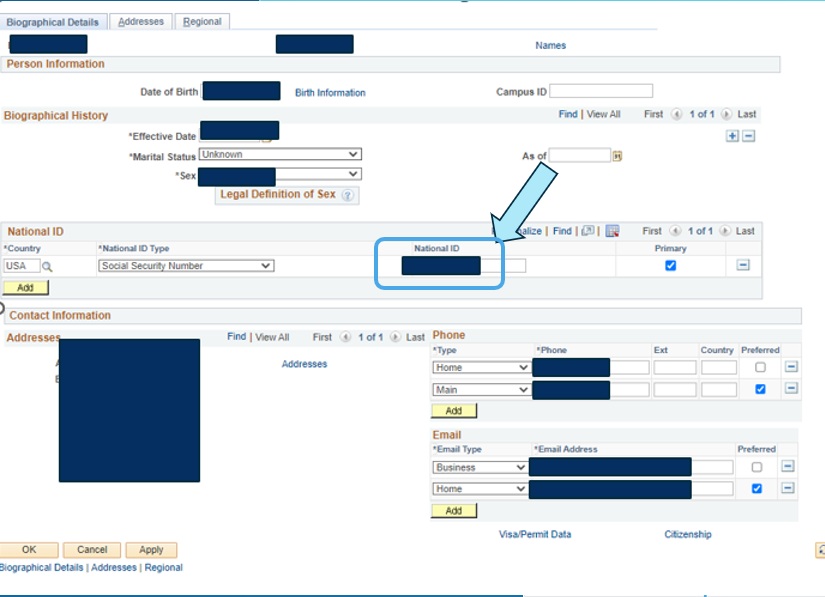 Updating via Add/Update Person Screen
Match Level 20- Usually missing SSN or need to correct SSN Cont.
Depending on Access may have to edit via Student Services Center under General Info tab
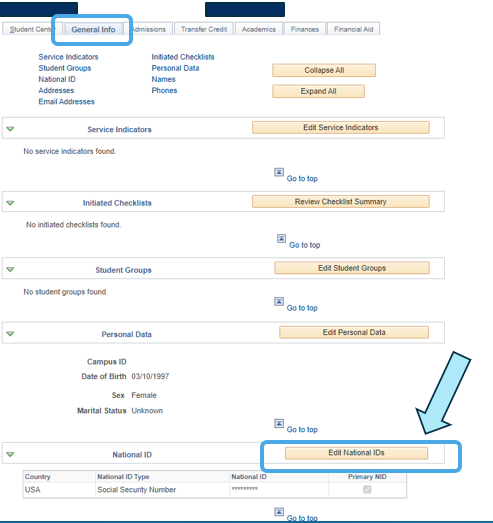 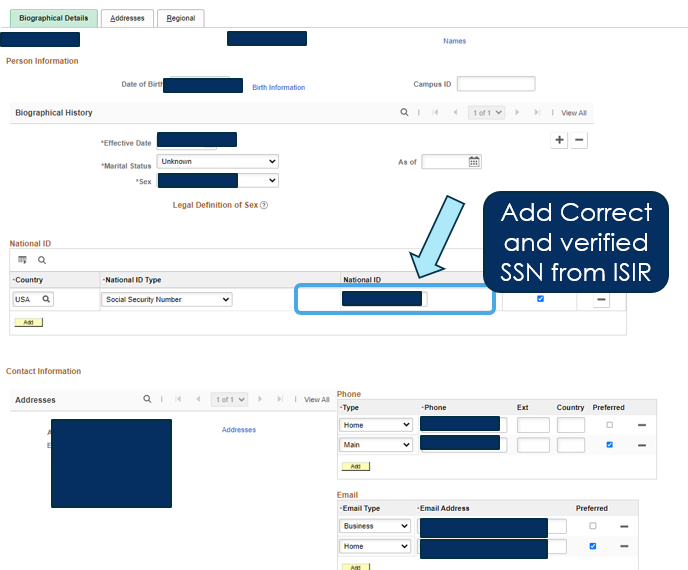 Match Level 20- Usually missing SSN or need to correct SSN
Cont.
Once SSN Corrected- Process ISIR via Suspense Management Screen
Ensure you are in correct suspended transaction
ID Lock
Add ISIR
Process ISIR
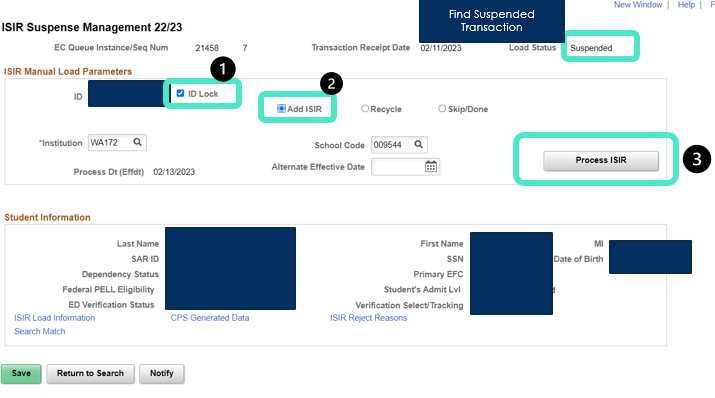 Match Level 30-40
Usually, first or last name is incorrect, or DOB is wrong.
SFCC Loads ISIRs and then adds Apply/Update Admissions Checklist 
Comments added within Checklist with exactly what needs to be updated
Must go through official Name Change process with A/R
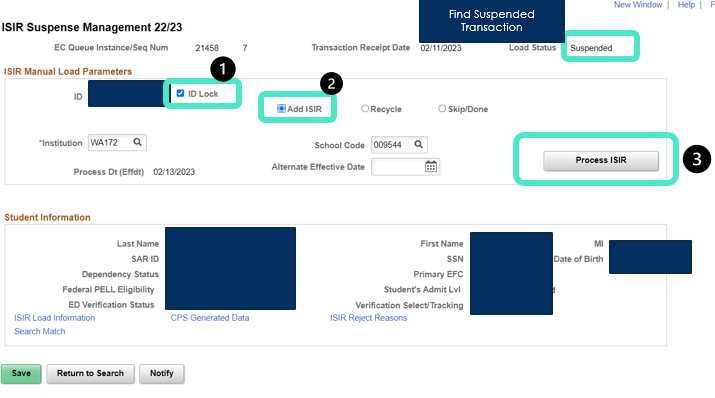 Tips for working suspense report at start of new year
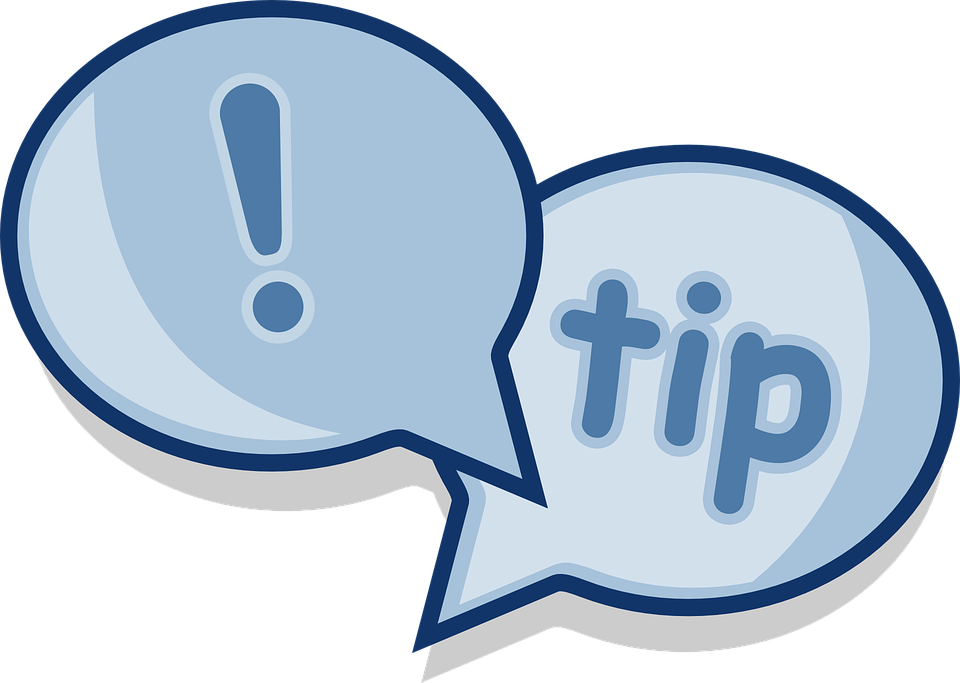 With Larger reports filter by category that you know fix for
i.e. SSN missing so you can go through and update those
Working out of Sequence resolution resolve a lot of the report in the start of the year
Reviewing Out of Sequence ISIRs
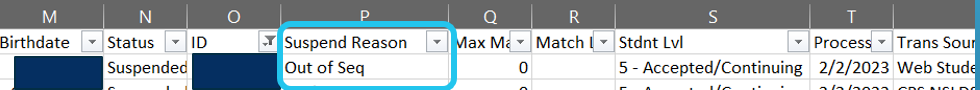 Working Out of Sequence can resolve a lot of the report in the start of the year
SFCC always works ONLY students with IDs
Sort report by suspend reason to find out of sequence
Pull up by student in suspense management screen
SFCC Reviews transactions and ensure most recent ISIR loaded, SFCC may skip depending on changes made on transactions by student (i.e. added another school) but always ensure most recent loaded
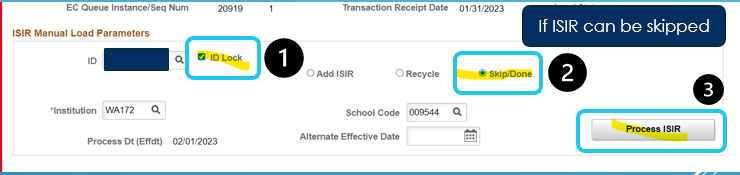 To review changes 
on the transaction in 
suspense management
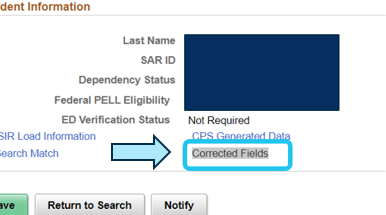 Business process: isir efc change after awarding
If your setup is like SFCC
 and you correct an ISIR, update review status to incomplete and wait to update verified status until correction back so it does not suspend!
SFCC Jobset Setup
Suspend if Institutional Review Status Complete
Suspend if ED Verification Completed
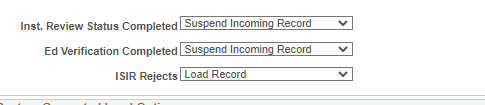 Find EFC Changes 
Filter for Suspend Reason- Review Status Complete or Ed Verification Complete and EFC Change Column 
School source are usually PJs, checked to ensure and loaded
Applicant changes are selected for verification
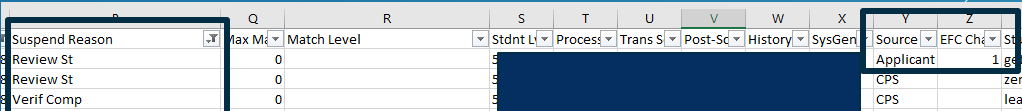 Business process: isir efc change after awarding
ISIR Received with EFC Change
Selected for verification, checklists added for V1 or V5 (if V4 before)
Applicable Tax Checklist added based on FAFSA (If not 02 DRT)
ESF113 Checklist Initiated
F01 Service Indicator added to stop all disbursements
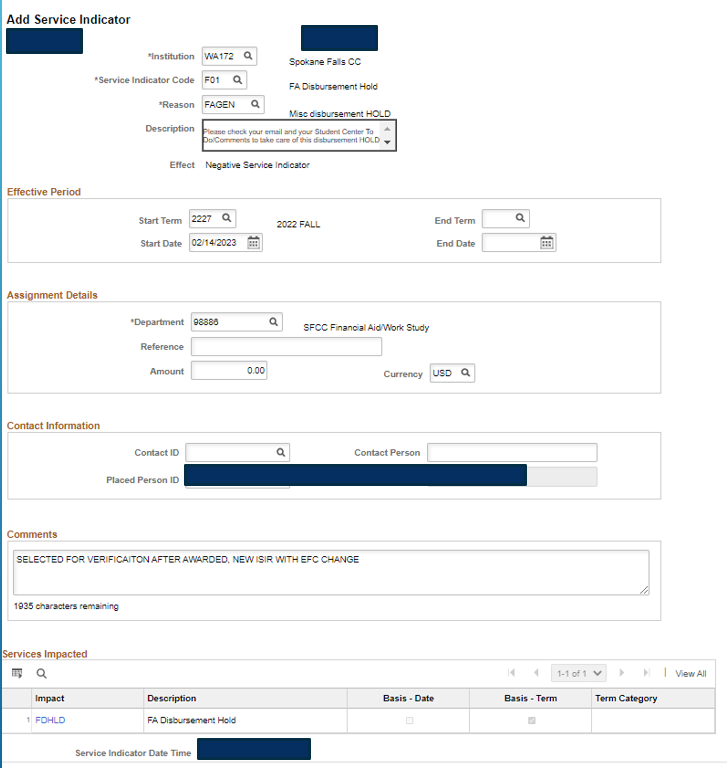 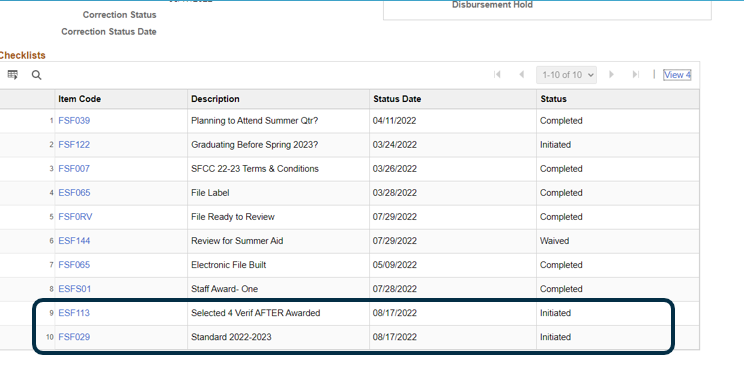 Business process: how sfcc documents
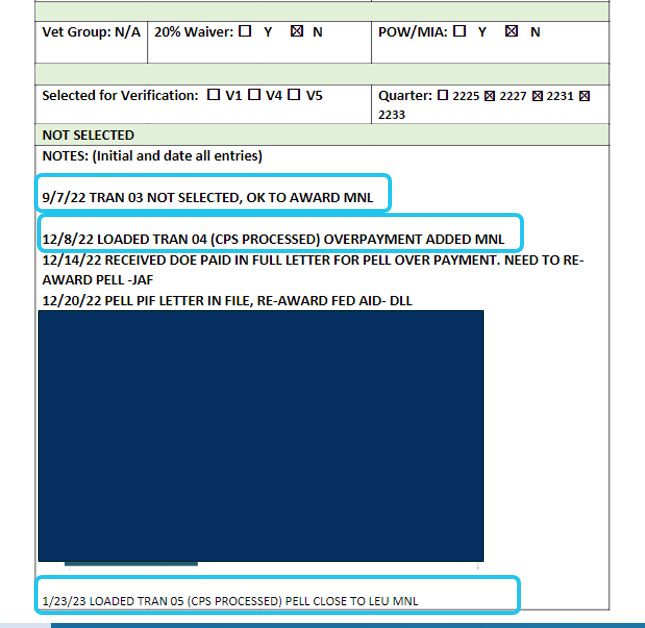 Updating File Jackets
All students who are Ready to Review or Awarded have electronic file jacket to document notes on student’s eligibility
All CPS Changes where re-review is not needed but new transaction loaded
Any other transaction where FAFSA loaded and electronic file jacket made, notes are added.
Always document transaction funded under on these file jackets
Business process: how sfcc documents
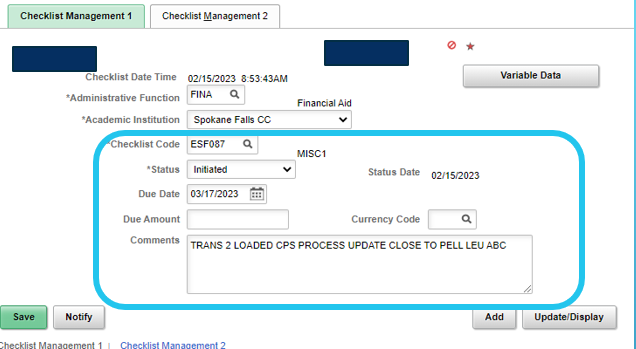 If student has not been funded (no file jacket made)
Add MISC checklist or Comment
Always Document Suspended ISIR report with actions- Loaded or Skipped etc.
All reports saved on share drive for access to all FA office
Document System
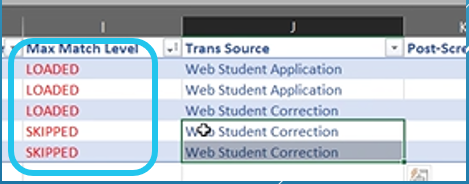 Document Report
Questions?